メディアの進化
【ＴＲＹ】①
インターネットがなかった時代と今を比較して便利になったことは何だろう。具体的な状況をあげて、なかった時代と現在の方法を比較してみよう。
☞例は１つ調べる
ＮＴＴのサービス
お店の番号を知りたい
正確な時間を知りたい
明日の天気を知りたい
昔はどうだっただろう？
電車に乗る
待ち合わせをする
バスの時刻を調べる
電車の時刻を調べる
一斉に連絡する
音楽ＣＤを買う・借りる
漫画を読む
会員証・ポイントカードを利用
大学の行き方を調べる
メディアとコミュニケーション
情報Ⅰ　Ｎｏ．０６
メディアの発達でコミュニケーションはどう変わったのか？
【知識の整理】
①（コミュニケーション）
人と人とが意思や感情・思考を伝達
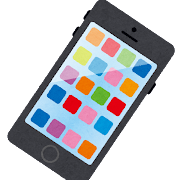 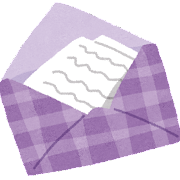 （メディア）
＝情報の送り手と受け手を媒介するもの
インターネットなど新しいメディアの登場で
　　　　　　　　　　　　コミュニケーションも変化した
②メディアの利用で生じる課題
　・情報が拡散するスピードや影響を及ぼす範囲が
　　広い　→　炎上などの原因
　・送り手の意図が通じなかったり誤解されることも
　　ある　→　コミュニケーションのすれ違い
　・情報の信ぴょう性を見誤ったりする
　　　　　　→　嘘やフェィクニュースに判断を誤る
【確認課題①】
コミュニケーションで、相手にうまく伝わらなかったり、上手に説明できなかったり、思い違いをした例はないだろうか。自分や周りの経験を書いてください。　☞２つ以上
コミュニケーションの失敗送り手と受け手のすれ違い
原因
メディアが持つ特性を理解できていない
　（例）文字だけでは感情が伝わりにくい
お互いの社会や文化の違いを理解できていない
　（例）大阪弁が理解できない
情報を伝える（読み取る）技術が未熟である
　（例）複数の解釈がある
②メディアの利用で生じる課題
　・情報が拡散するスピードや影響を及ぼす範囲が
　　広い　→　炎上などの原因
　・送り手の意図が通じなかったり誤解されることも
　　ある　→　コミュニケーションのすれ違い
　・情報の信ぴょう性を見誤ったりする
　　　　　　→　嘘やフェィクニュースに判断を誤る
【確認課題②】
ネットでは「フェイクニュース」とよばれるうその情報が流れることも多い。フェィクニュースは社会不安の時に多く流れる。「コロナウィルス」や「コロナワクチン」、「東日本大震災」などのときに流れたフェイクニュースを調べて書きだしてみよう。
コロナウィルスについての　　　　　　　　　　フェィクニュース
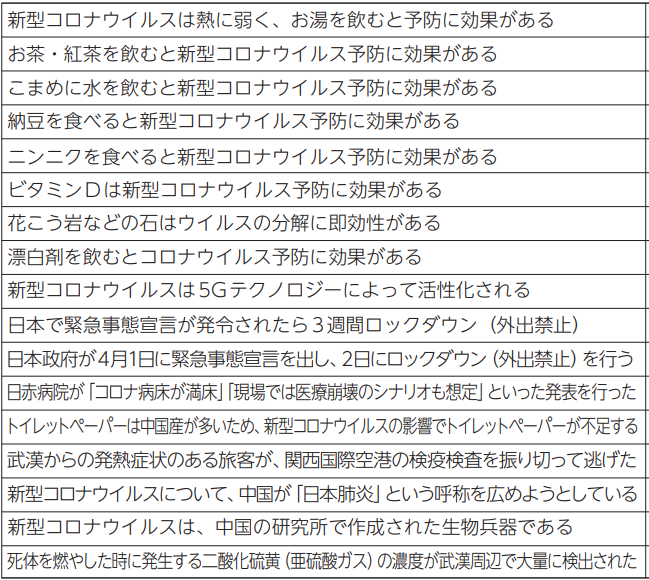 https://www.soumu.go.jp/johotsusintokei/whitepaper/ja/r03/pdf/n2500000_h.pdf
メディアを賢く利用するには？
【知識の整理】
その情報、本当？
③（メディアリテラシー）
慎重に発信！
よい方向で活用
情報社会で生きる私たちに必要な能力
ＳＮＳの発展で生じた新しい課題
タイムラインや広告は　　人にあわせて表示される・・
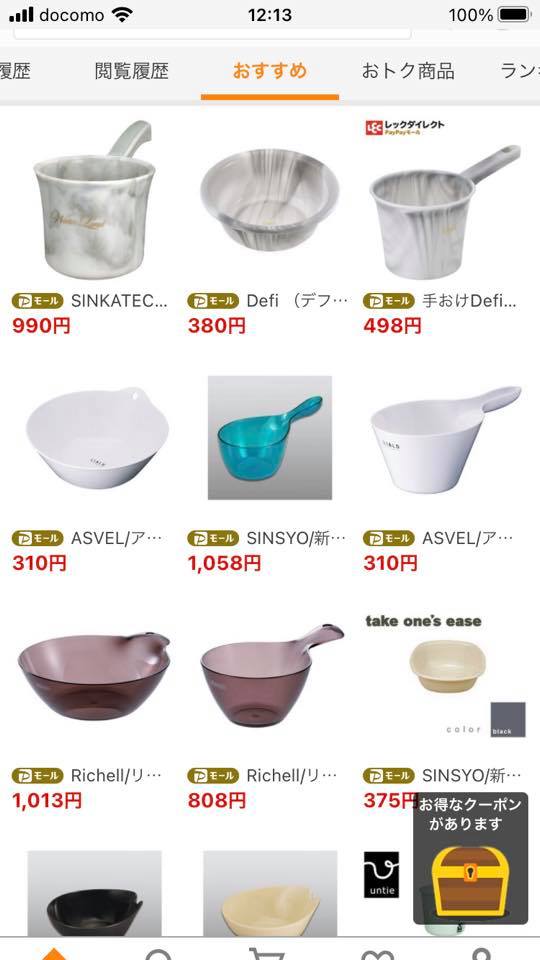 「温泉」を検索していたら　
　　広告が・・　　　　　　　　　　→
ＳＮＳのタイムラインや広告は
その人の嗜好や検索に合わせて
表示されるしくみ

情報や考えが偏る可能性・・
【確認課題③】
次の言葉を調べ、実際の例・経験を書きだそう
インターネット上の意見・思想の偏り
フィルターバブル　＝受け取る情報の偏り
アルゴリズム機能で配信された情報を受け取り続けることにより自身の興味のある情報だけにしか触れなくなること
このバブルの内側では、自身と似た考え・意見が多く集まり、反対のものは排除（フィルタリング）されるため、その存在そのものに気付きづらい。
エコーチェンバー　＝情報発信から似た意見が集まる
SNS等で自分と似た興味関心を持つユーザーが集まる場でコミュニケーションする結果、自分が発信した意見に似た意見が返ってきて特定の意見や思想が増幅していく状態
何度も同じような意見を聞くことで、それが正しく、間違いのないものであると、より強く信じ込んでしまう傾向にある
２．コミュニケーション　　　　　　　手段の特性
ふだんどんな手段で家族・友人とコミュニケーションしてる？
【ＴＲＹ】①
下のメディアをコミュニケーションの形態からそれぞれ分類してみよう。｛　二人の対話、新聞、テレビドラマ、ＴＶ生中継、Web、電話、手紙｝
二人の対話
新聞
二人の対話
新聞
二人の対話
新聞
考えてみよう
LINEや携帯メールは「同期」か「非同期」のどちらと考えればいいだろう？それぞれの側面を書きだしてみよう。
ツールとしては「同期」だが、コミュニケーションで見ると「同期」とは限らない
【知識の整理】
実際には匿名ではない・・
「IP　自分」で検索すると・・・
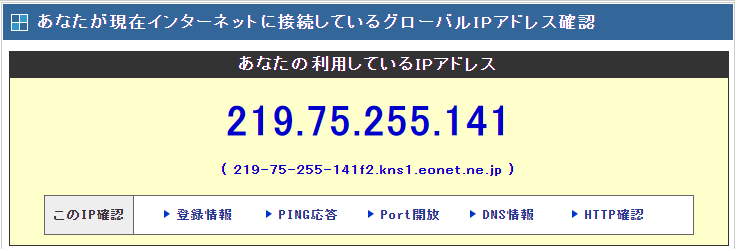 今このＩＰアドレスを使ってネットに接続しているのはここだけ
→プロバイダ（ｅｏｎｅｔ）に問い合わせをすれば誰かわかる！
３．インターネットの発展４．情報機器の　　　　　　パーソナル化
【ＴＲＹ】①
昭和の家族（サザエさん一家、ちびまる子ちゃん一家）の暮らしと令和の暮らしを比較しよう
一つはメディア（ＴＶ、電話など）に注目して、今の暮らしとの違いを比較しよう
【知識の整理】①②
できることが増える一方で・・・
【知識の整理】③④
【確認課題】④
ＳＮＳの多くは無料でサービスを提供している。ＳＮＳの運営会社はどうやって収益を得ているのだろう。調べてみよう。
【振り返り】
No.７の授業で学んだこと、気づいたこと、考えたことを箇条書きで書きましょう。☞３行以上